WG3 SummaryHigh current and CW accelerators
S. Belomestnykh, E. Jensen, J. Hao
Reminder: WG Mandate:WG3: High current and CW accelerators
With growing interest in a future Higgs factory e+ e- collider - either via the ILC path or the FCC-ee path - co-chairs should identify the key issues for SRF for such accelerators, and encourage short presentations that address these issues.  Similarly SRF for CW light sources such as ERLs have seen significant advances, so that major issues for this topic should be addressed.  Include storage rings light sources issues as appropriate.  Demonstrated and needed advances in couplers and tuners for both accelerator classes should be included.  For their TTC summary talk on the last day, co-chairs should pull together and summarize the key developments in these areas, and the remaining necessary developments.
TTC Meeting 2016   -   WG3 Summary
8-Jul-2016
2
Wednesday, 6th July: “High current and CW accelerators”
Three talks on experience with operating machines
Three talks on SRF systems for future machines

Thursday, 7th July: 
Joint session with WG4 (will be reported by WG4 conveners)
TTC Meeting 2016   -   WG3 Summary
8-Jul-2016
3
BEPC-II experience, P. Sha
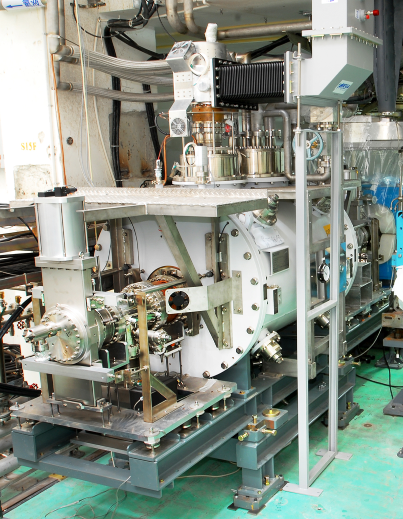 TTC Meeting 2016   -   WG3 Summary
8-Jul-2016
4
BEPC-II: Analysis of broken coupler
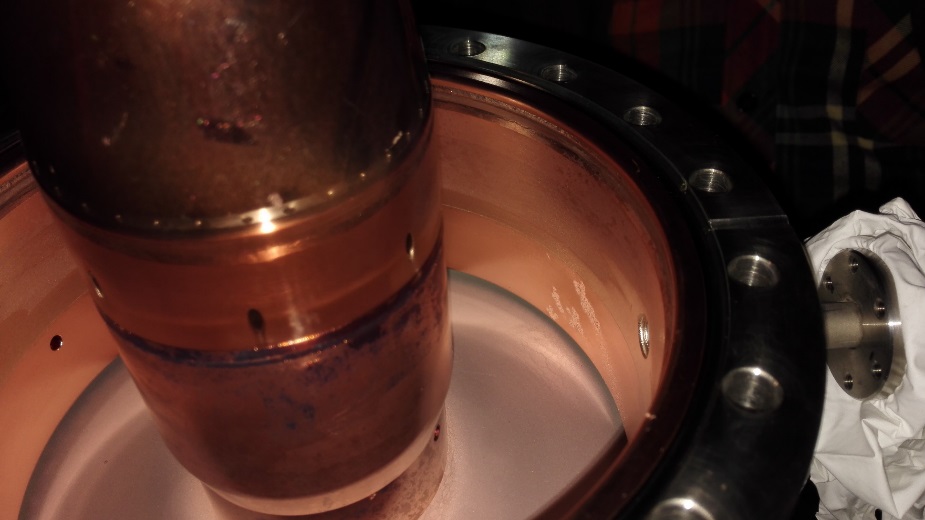 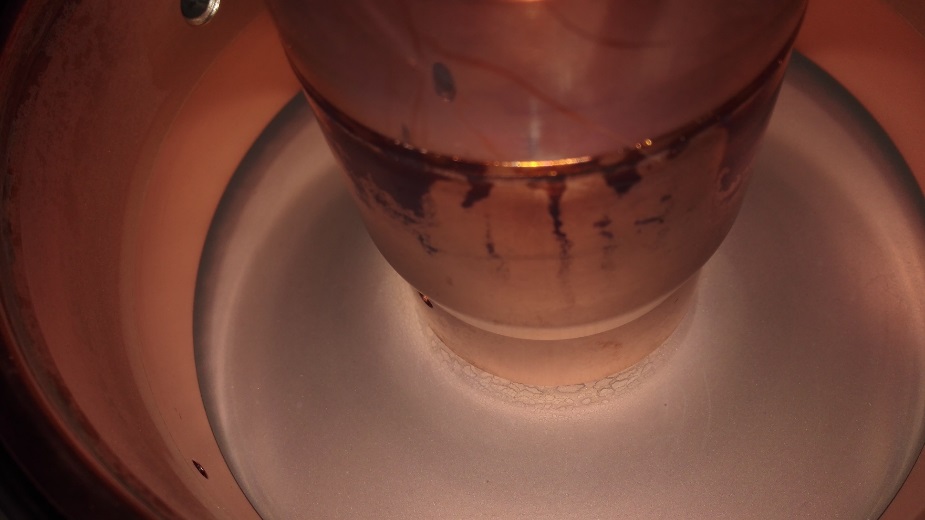 There are three snow figures on the outer conductor of the window vacuum side.
Feel rough
There is fish scale close on the ceramic. 
The ceramic color turns dark.
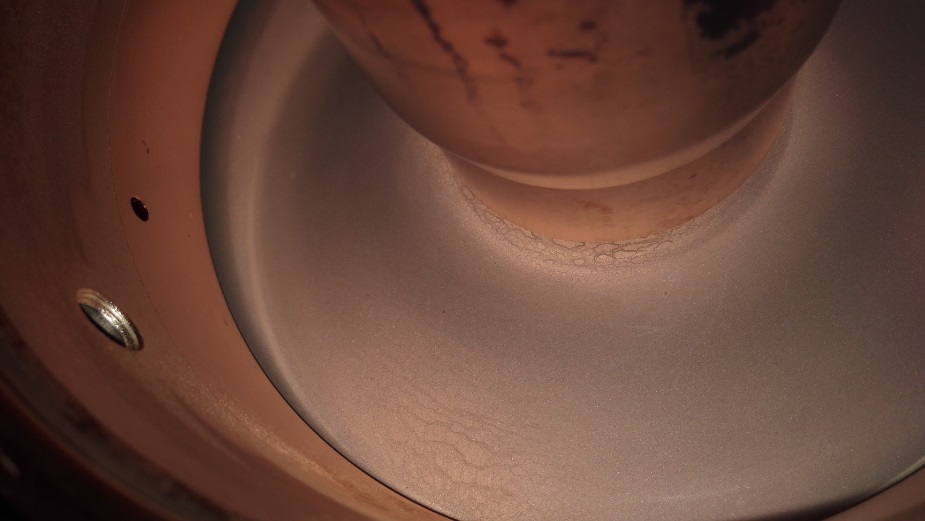 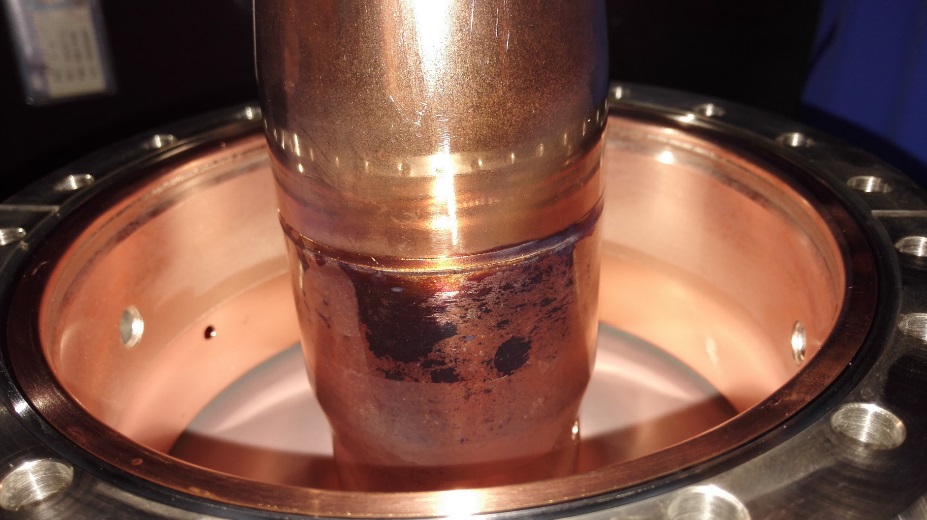 The color close to the window–inner conductor EBW seam turns dark.
TTC Meeting 2016   -   WG3 Summary
8-Jul-2016
5
BEPC-II: Recovery of performance with new coupler (1)
Initially, cavity performance with new coupler performance was limited to 1.1 MV (nominal: 1.5 MV) – pollution?
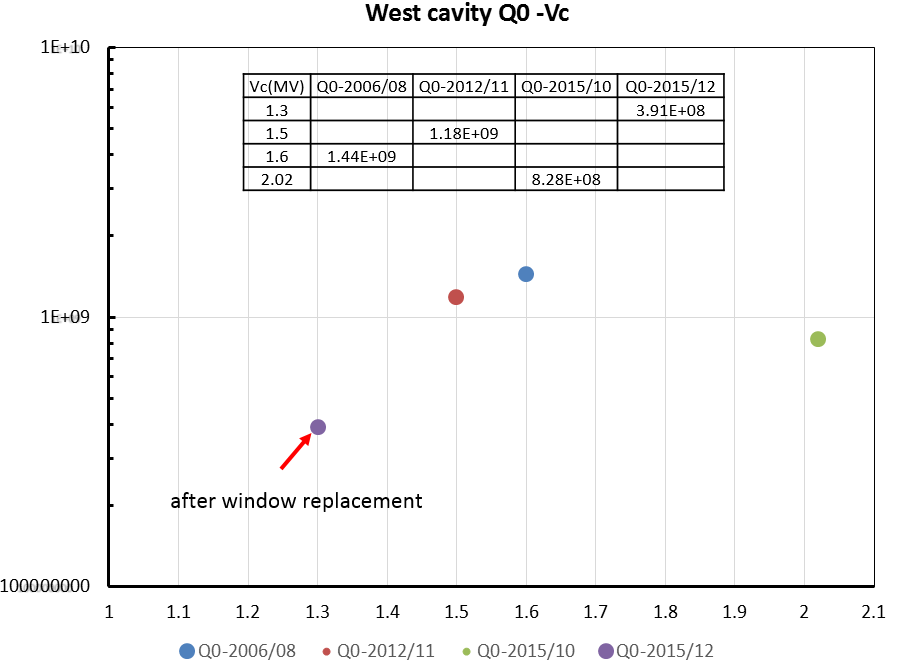 Cavity has been polluted? It couldn’t run with Vc>1.1MV.
TTC Meeting 2016   -   WG3 Summary
8-Jul-2016
6
BEPC-II: Recovery of performance with new coupler (2)
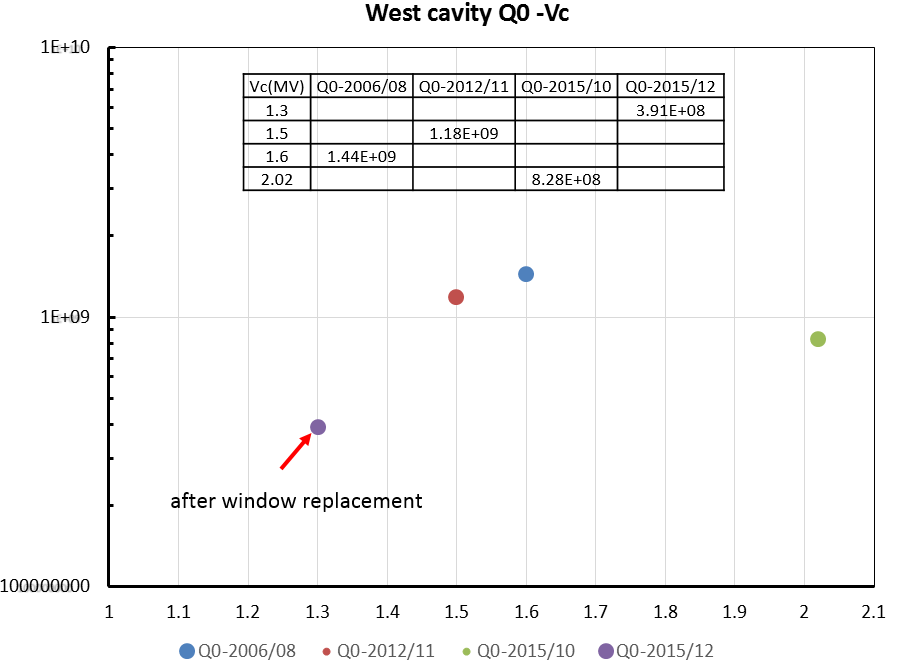 TTC Meeting 2016   -   WG3 Summary
8-Jul-2016
7
Cornell injector experience, R. Eichhorn
Parameters:
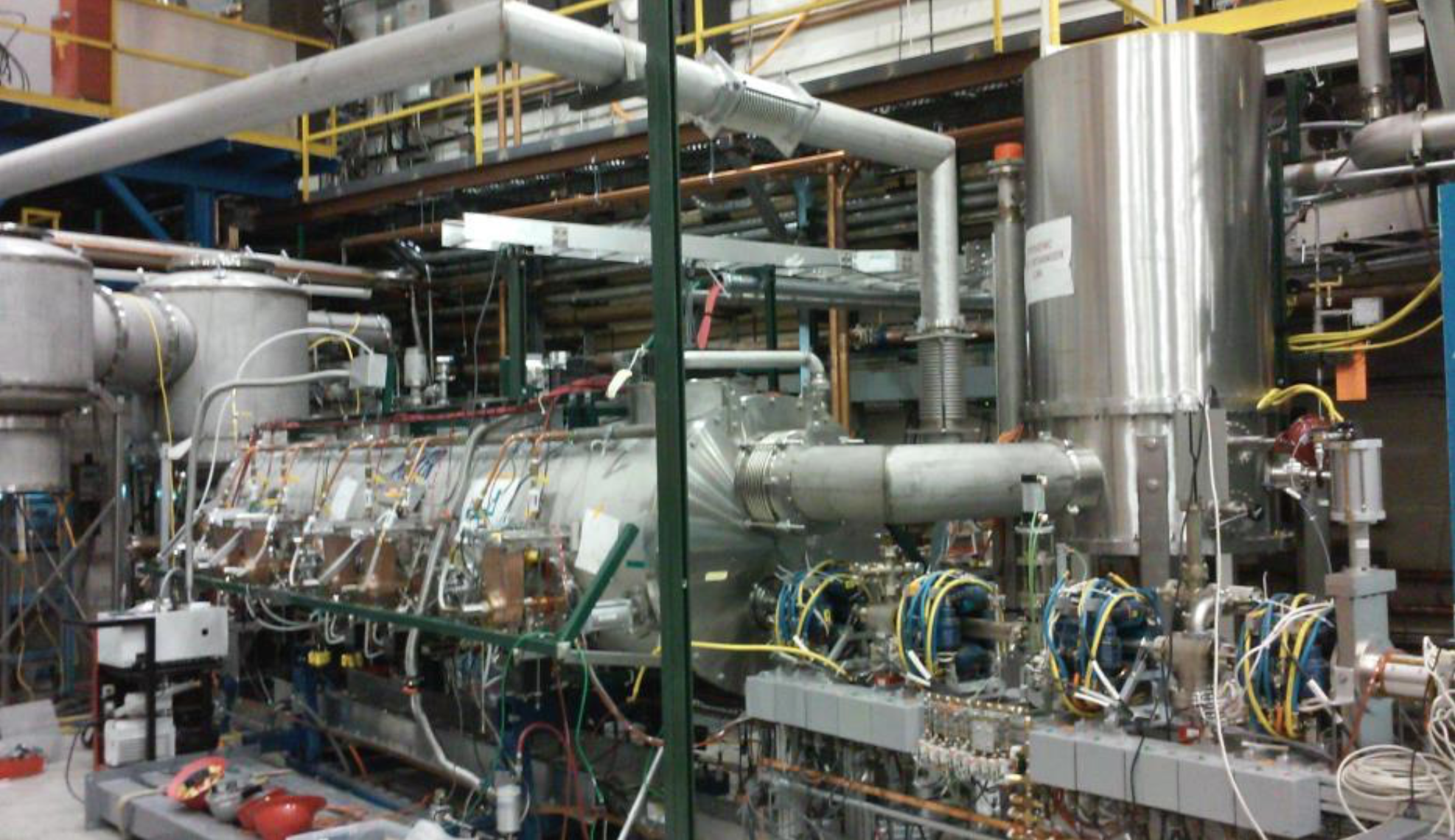 Number of 2-cell cavities 	5
Acceleration per cavity	1 – 3 MeV
Accelerating gradient	4.3 – 13.0 MV/m
R/Q (linac definition)	222 Ohm
Qext	4.6104 – 4.1105
Total 2K / 5K / 80K loads: 30W / 60W / 700W
Number of HOM loads 	6
HOM power per cavity	40 W
Couplers per cavity	2
RF power per cavity	120 kW
Amplitude/phase stability	10-4 / 0.1 (rms)
ICM length	5 m
TTC Meeting 2016   -   WG3 Summary
8-Jul-2016
8
Cornell injector: Performance
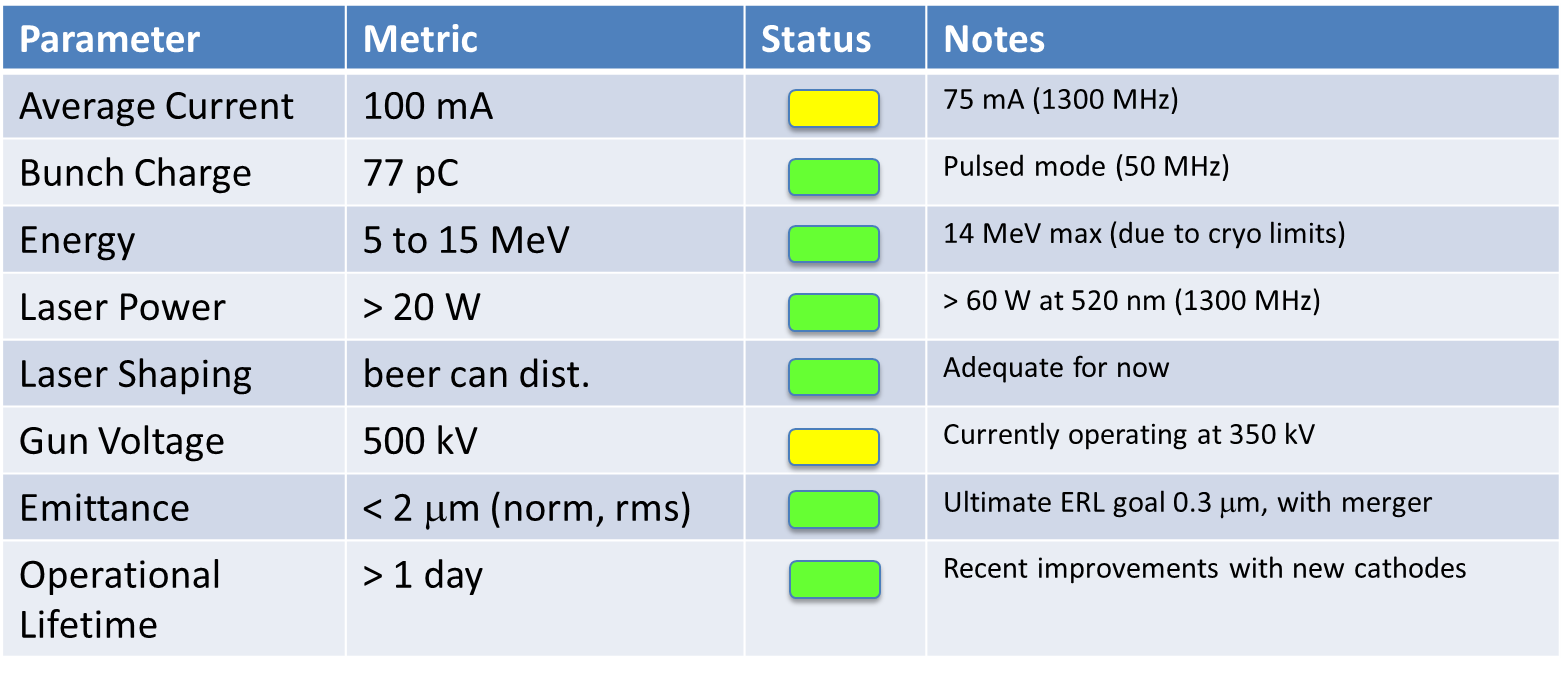 TTC Meeting 2016   -   WG3 Summary
8-Jul-2016
9
Cornell injector Limitation: FPC cooling (80 K intercept)
160 K
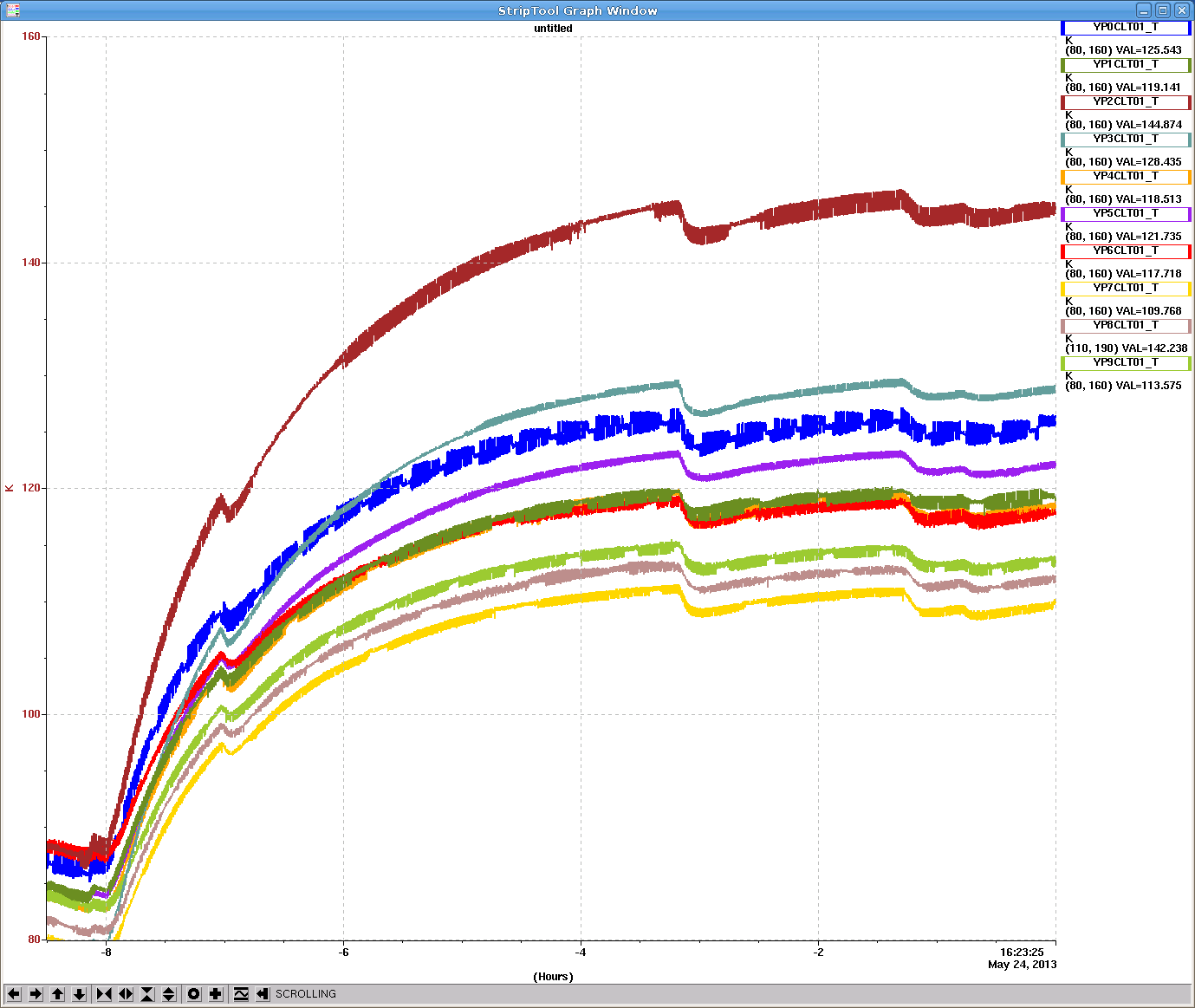 140 K
120 K
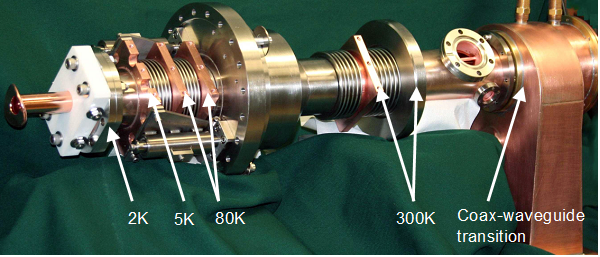 100 K
hours
TTC Meeting 2016   -   WG3 Summary
8-Jul-2016
10
Cornell Injector: Problem analysis:
Parallel cooling channels with uneven heating is not effective: “the cooler channel steals the flow”.



Solution: restrict flow for HOM absorbers to better balance cooling:
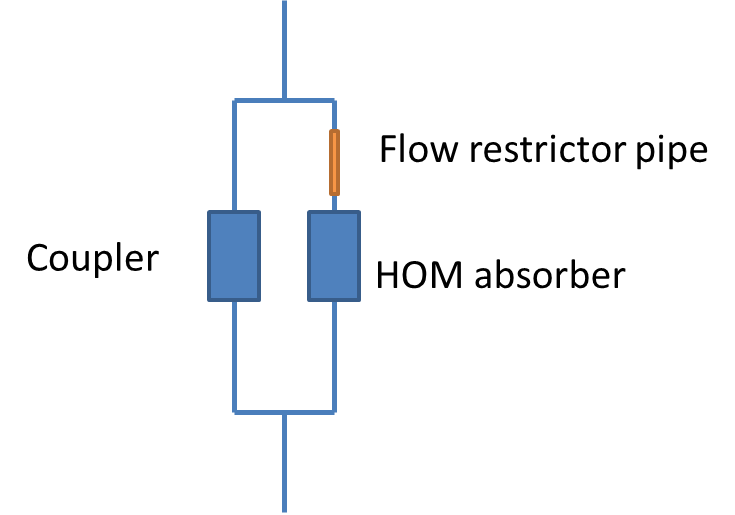 TTC Meeting 2016   -   WG3 Summary
8-Jul-2016
11
Cornell: heat exchanger improvement
ICM typical cooldown (about 2 days)
before
after
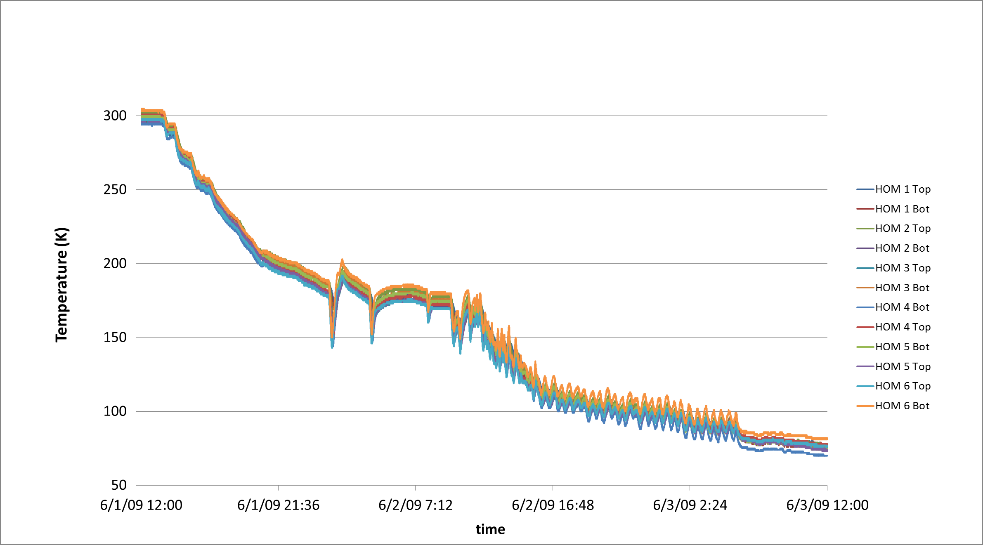 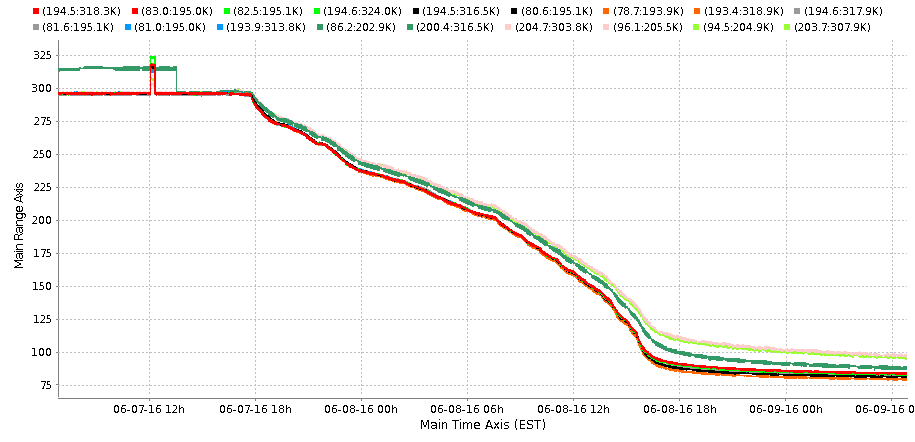 Implemented changes: 
Cool-down lines added, separation of the 5K and the 80K mass-flow
TTC Meeting 2016   -   WG3 Summary
8-Jul-2016
12
cERL experience, H. Sakai
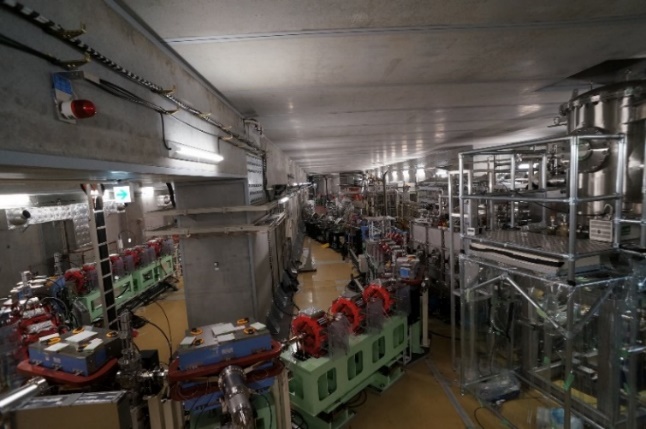 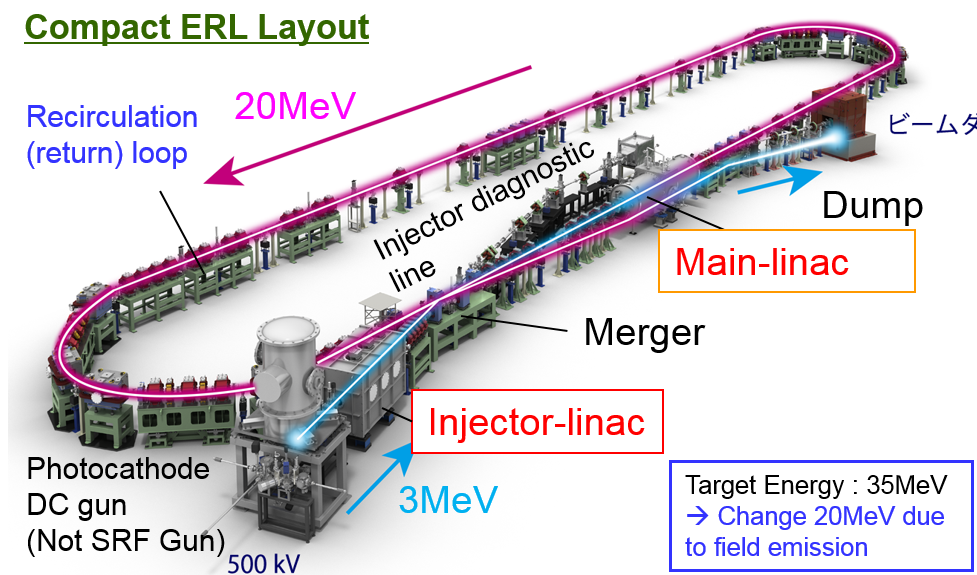 Beam Currents: Achievement and Prospect
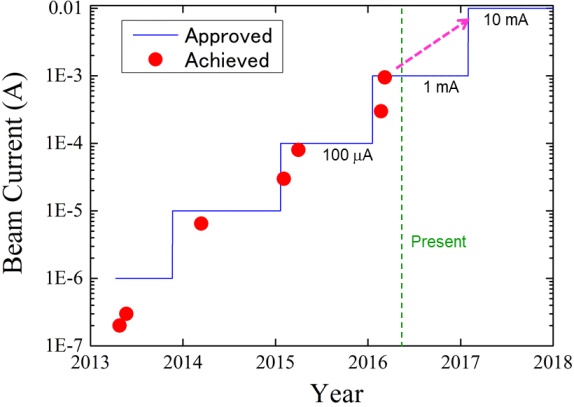 TTC Meeting 2016   -   WG3 Summary
8-Jul-2016
13
cERL, achieved:
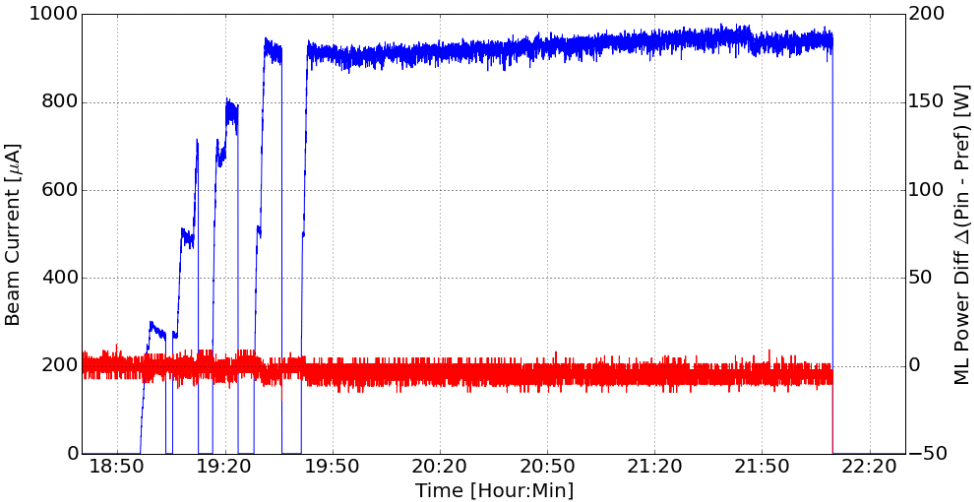 Beam current (CW)
Δptotal=Δ(Pin1+Pin2-Pref1-Pref2)
TTC Meeting 2016   -   WG3 Summary
8-Jul-2016
14
cERL: Degradation of performance and recovery:
Injector CM





Recovery by pulse processing
Main Linac CM






Recovery by pulse processing:
Onset of FE increased by 0.5 MV,
Radiation halved at same field level.
Pulse processing works well.
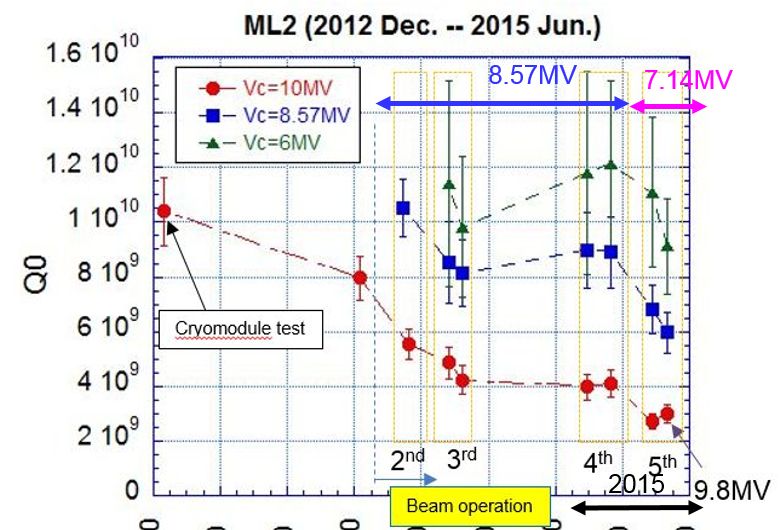 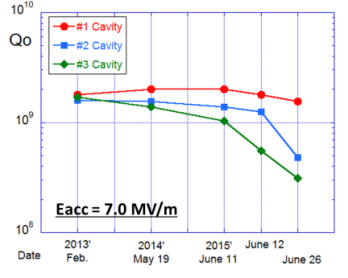 2013
2012
2014
2015
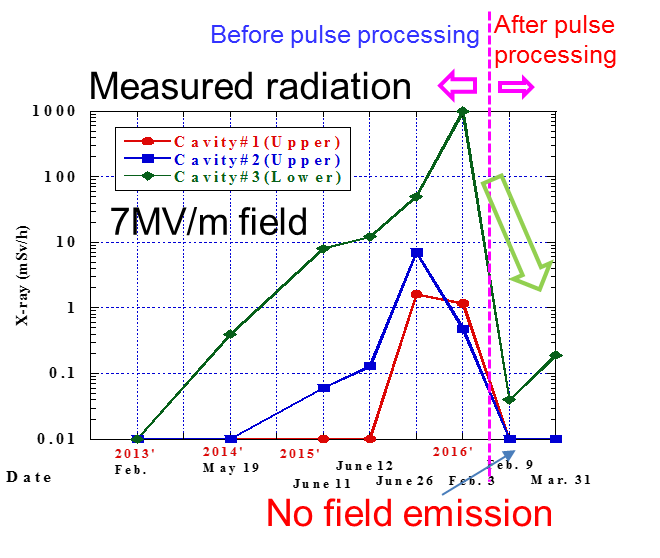 TTC Meeting 2016   -   WG3 Summary
8-Jul-2016
15
“Ampere-class” machine
FCC SRF systems requirements, E. Jensen
“high gradient” machine
short bunches
TTC Meeting 2016   -   WG3 Summary
8-Jul-2016
16
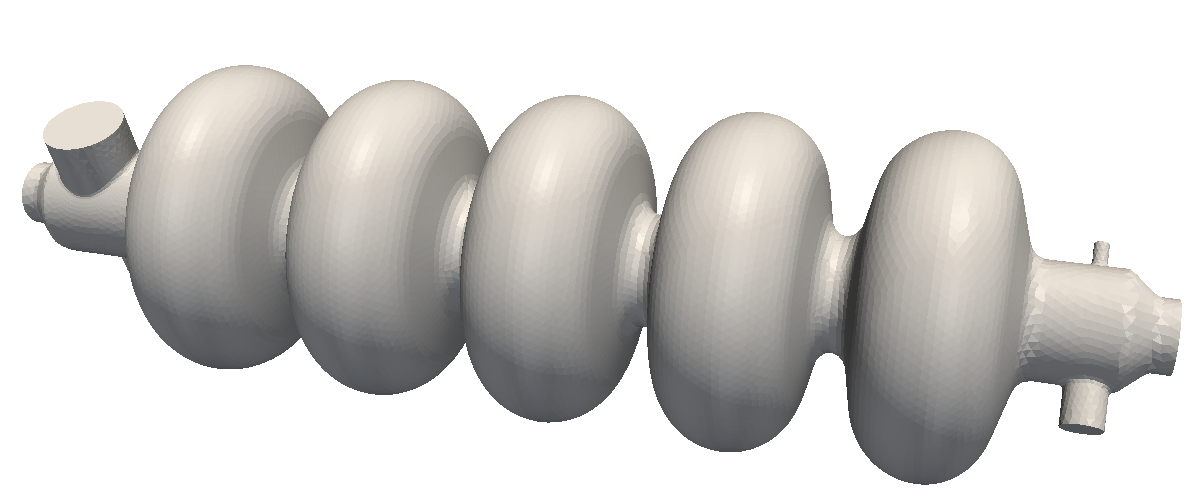 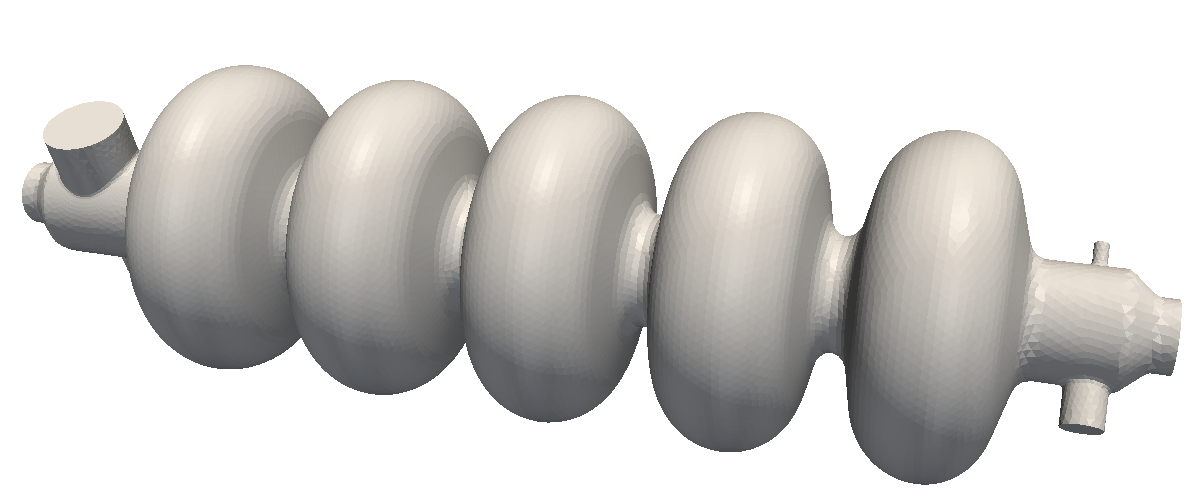 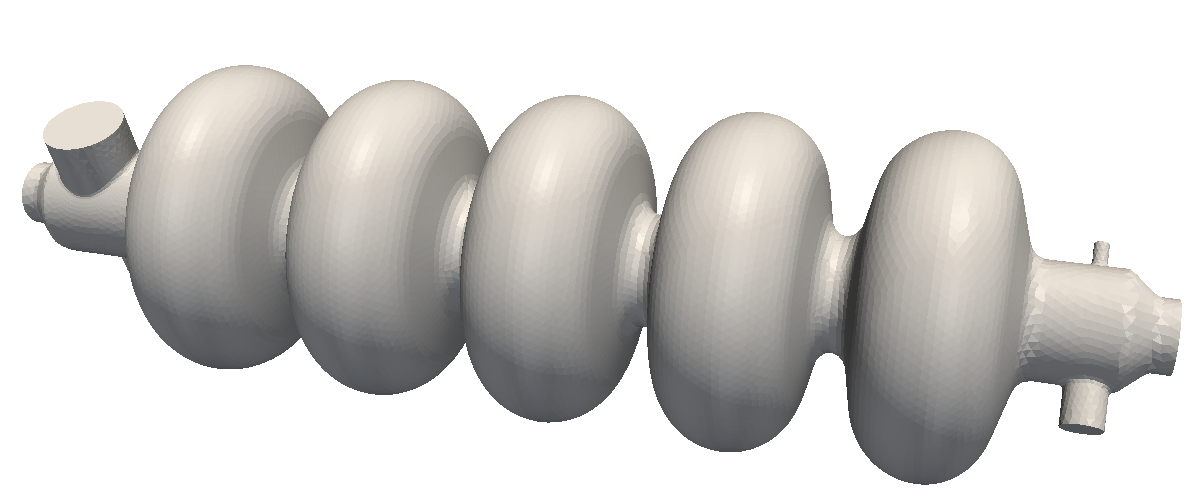 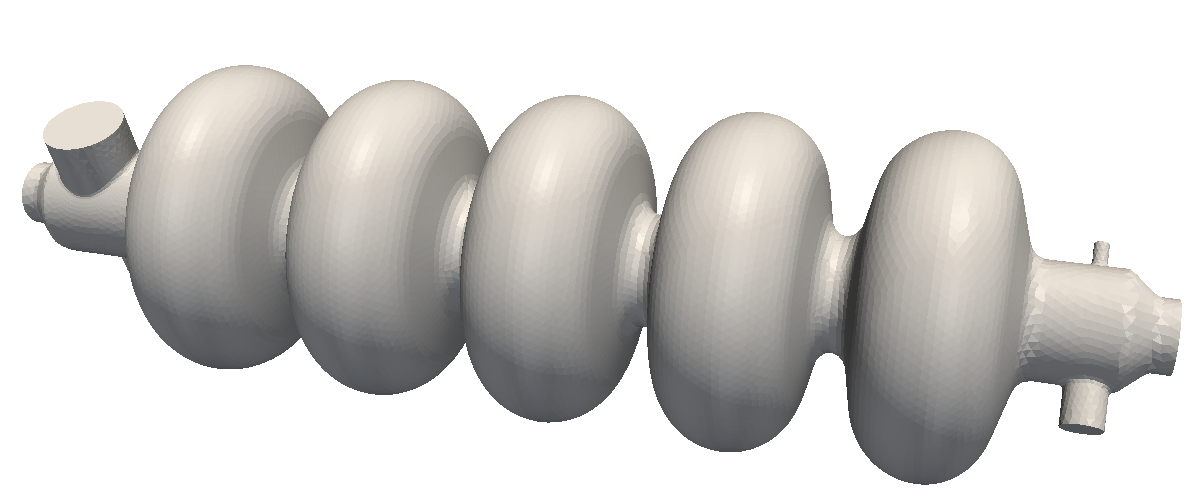 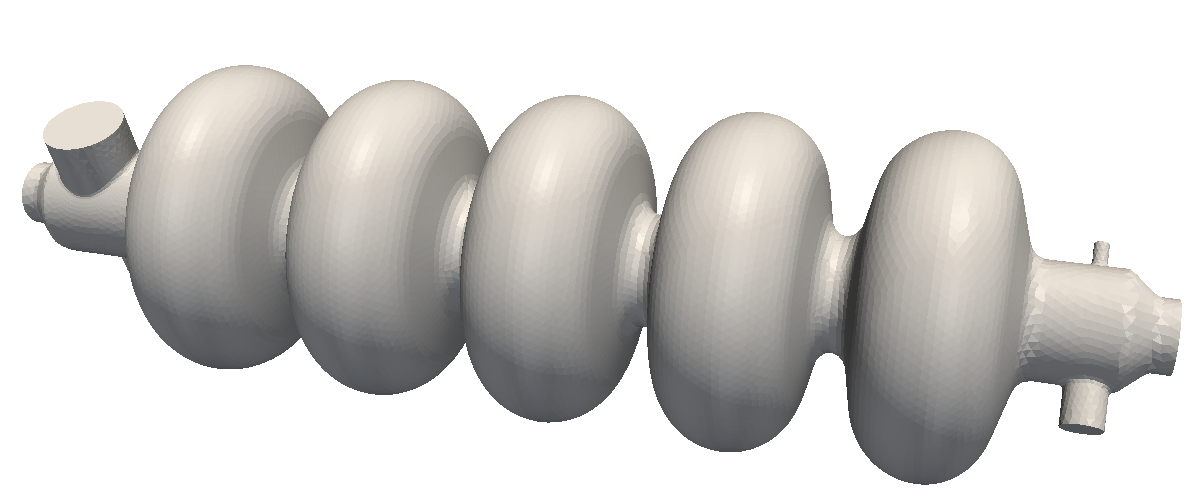 FCC design choices
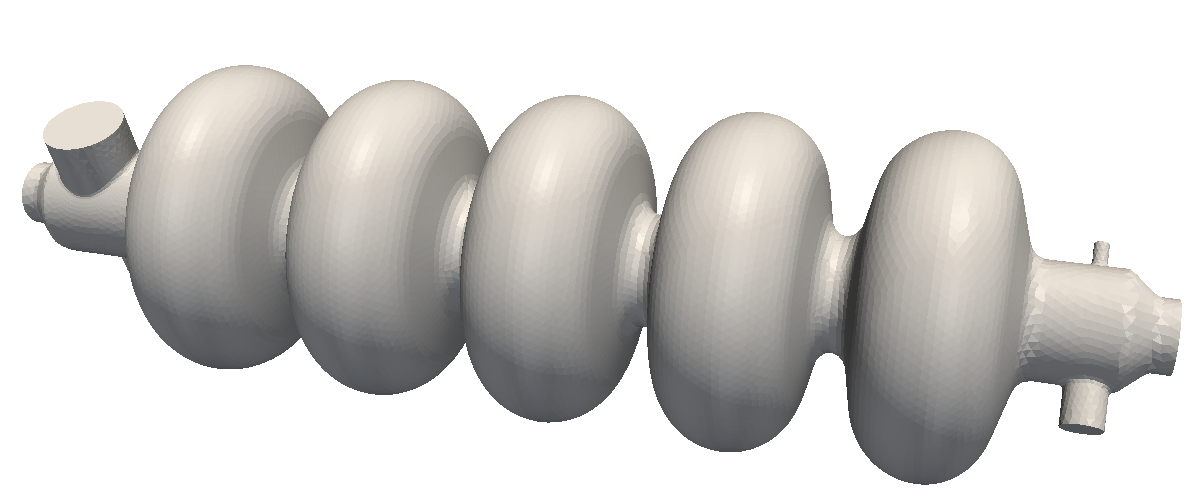 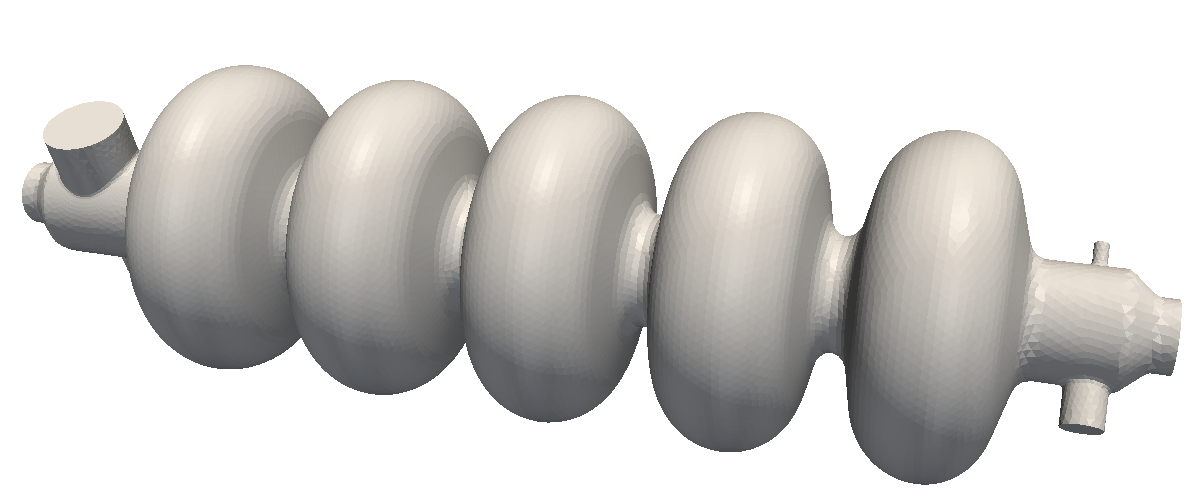 TTC Meeting 2016   -   WG3 Summary
8-Jul-2016
17
BESSY VSR (Variable Pulse Length Storage Ring), A. Vélez
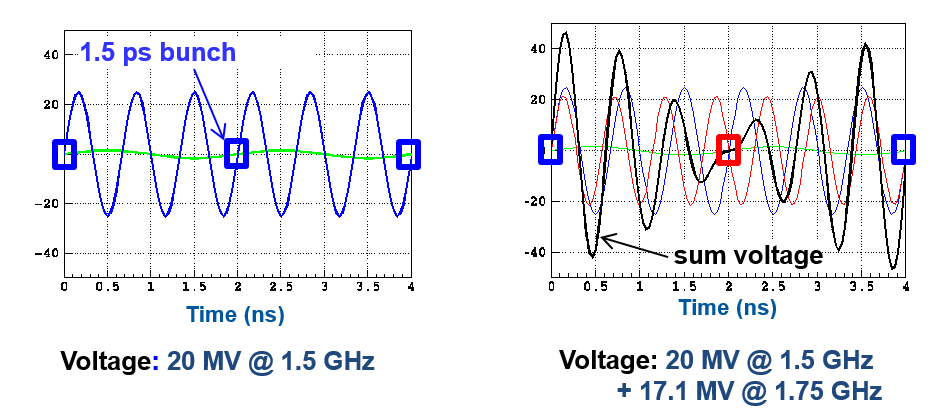 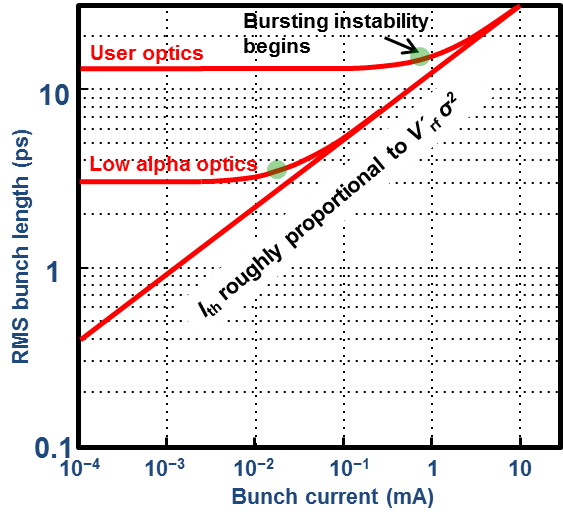 Voltage addition: shortening           Voltage subtraction: lengthening
TTC Meeting 2016   -   WG3 Summary
8-Jul-2016
18
bERLinPro SRF system challenges, A. Neumann
HZB is developing for bERLinPro two types of cavities:
Booster cavities
Linac cavities
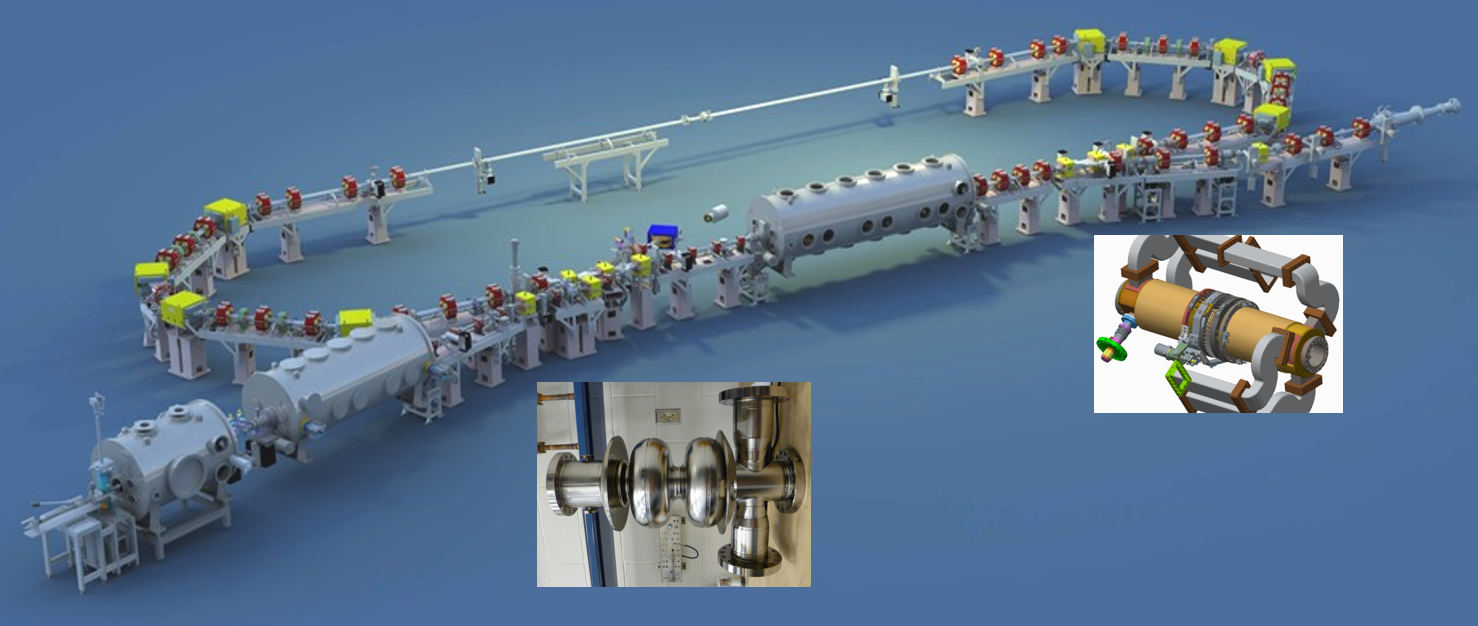 Linac cavity
Booster cavity
TTC Meeting 2016   -   WG3 Summary
8-Jul-2016
19
bERLinPro booster cavity performance
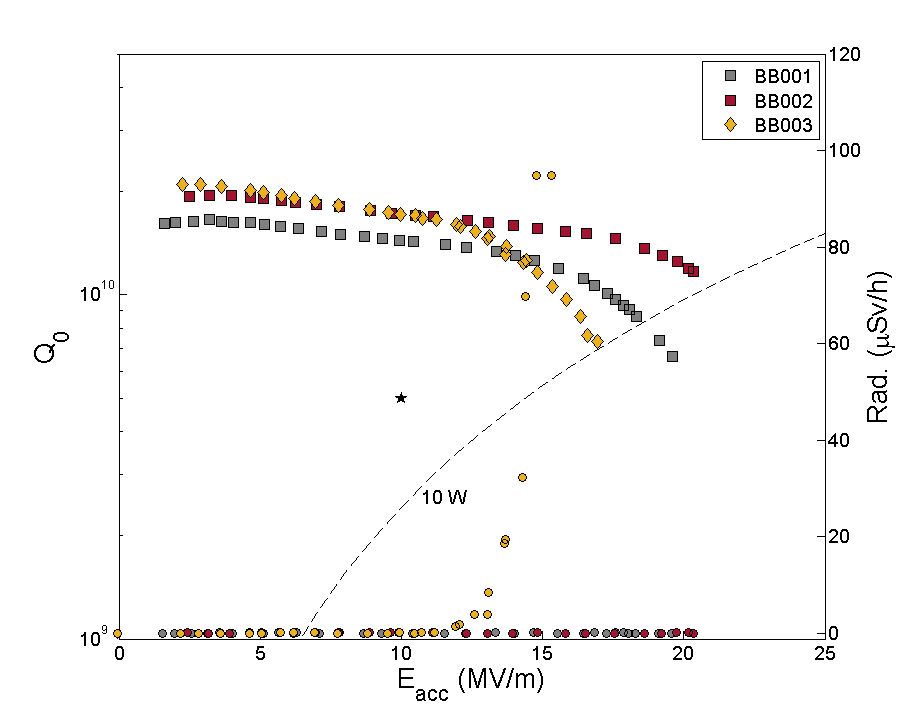 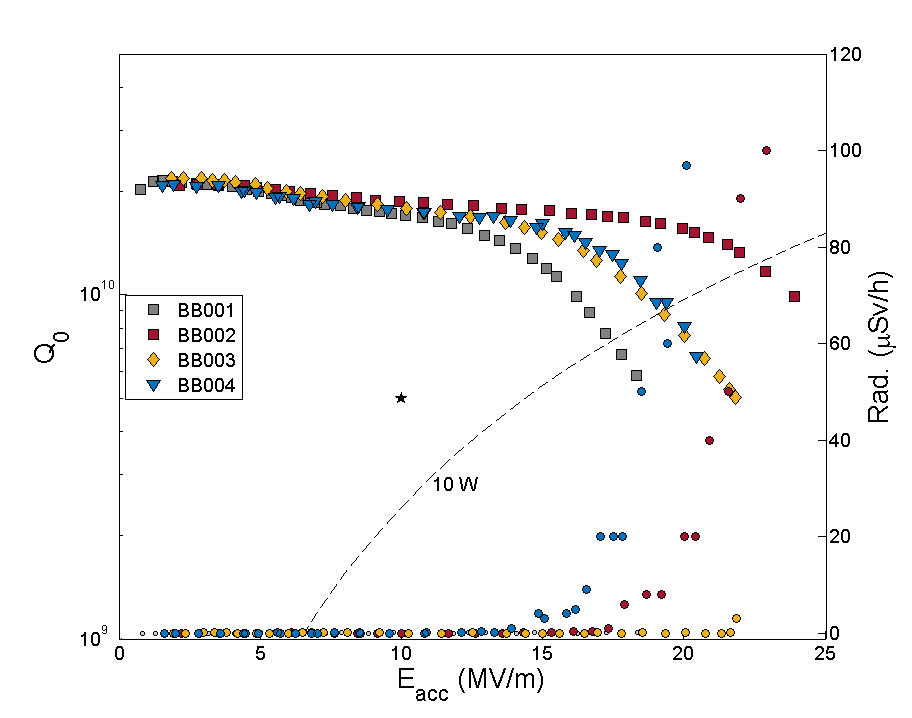 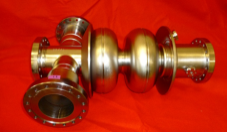 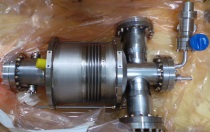 The booster cavities all are beyond specifications. 
Maximum field with helium vessel mostly 10% lowered after helium vessel welding
All field emission onset are above the field level of 10 MV/m for bERLinPro
3 out of 4 cavities showed problem of leaking NbTi flanges in superfluid helium
TTC Meeting 2016   -   WG3 Summary
8-Jul-2016
20
bERLinPro Linac Cavity design
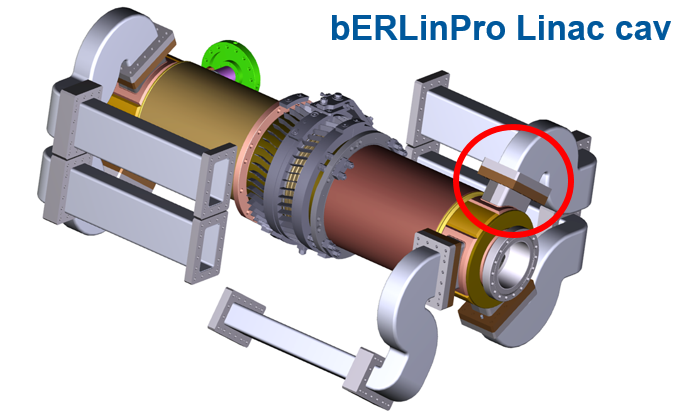 Operating and RF parameters:

Eacc= 20 MV/m in CW

Beam current: 2 x 100 mA180 deg. phase shifts w.r.t. RF

 Low peak field ratios andstrong HOM damping required
Challenges:
End group fabrication
Reliable and low-loss sealing between waveguide flanges
TTC Meeting 2016   -   WG3 Summary
8-Jul-2016
21
HOM load progress (VSR and bERLinPro)
First load designs for bERLinPro,
Collaboration with JLAB
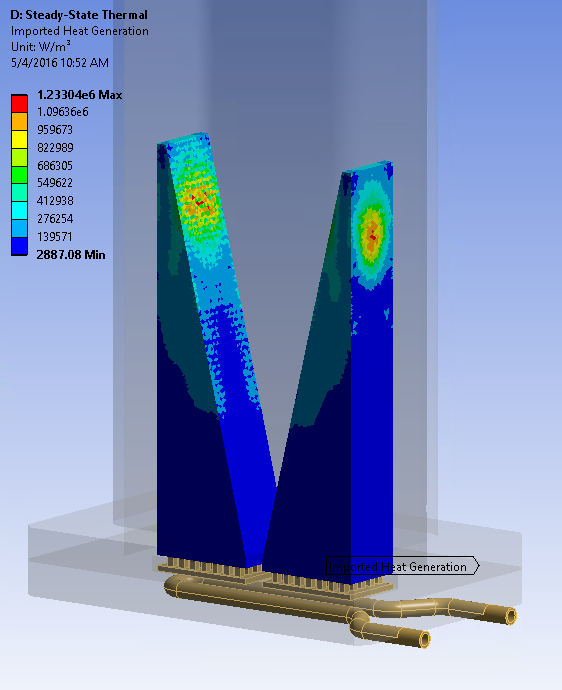 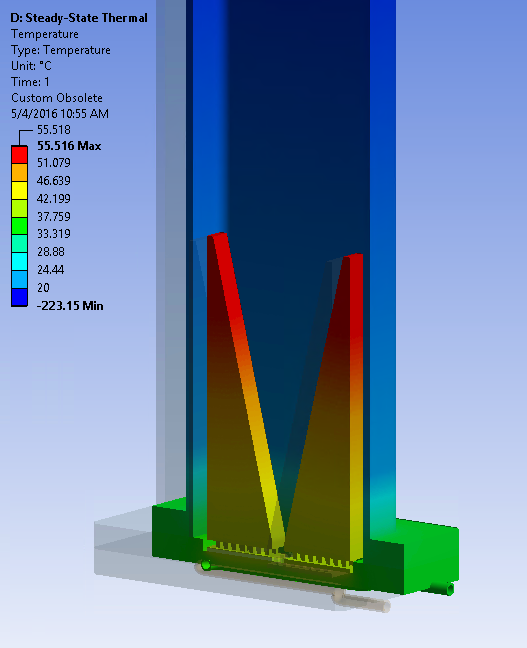 Imported RF power losses mapped to the absorber
Thermal analysis results
TTC Meeting 2016   -   WG3 Summary
8-Jul-2016
22
WG3: High current and CW accelerators
TTC Meeting 2016   -   WG3 Summary
8-Jul-2016
23